Работа с семьями
к.психол.н. Мосол Н.А.
кафедра психологии
Семья как система
Если вы сумеете создать свою грамотную внутреннюю систему, то вся последующая работа с семьями станет гораздо более профессиональной и эффективной
Планирование случая
Основные этапы консультирования
Мотивы и убеждения
Мотивация: 
Внешняя – «это моя работа»
Внутренняя – «это значимо для меня потому что…»
Мои убеждения
Составьте свой перечень убеждений, которыми вы руководствуетесь в своей работе с проблемными семьями; например:
 
У меня обычно существует свое мнение, что хорошо для ребенка и семьи.
 …
ОСНОВНЫЕ УБЕЖДЕНИЯ СПЕЦИАЛИСТА ПРИ РАБОТЕ С СЕМЬЁЙ (пример)
НЕМНОГО О ПРОБЛЕМАХ МОТИВАЦИИ
Немотивированные семьи, их признаки :
отрицание проблем;
отказ от помощи;
нежелание сотрудничать.

Причины могут быть самыми разнообразными!
НЕМНОГО О ПРОБЛЕМАХ МОТИВАЦИИ
Важно подходить к оценке, исходя из конкретной ситуации.  Общие принципы подхода здесь следующие:
Выясните, может ли семья сама определять необходимость в помощи (или проще: это семья группы риска или проблемная семья?).
Исходите из простого принципа: «Не навреди!». Сотрудничество - это взаимный процесс.
Будьте активны, но не агрессивны в «продаже» семье услуг службы.
Помните, что у семьи могут быть свои веские причины для подобного поведения. Причины должны быть понятными для специалиста, хотя и не обязательно он должен с ними соглашаться.
Классификация семей
ПРОБЛЕМНЫЕ СЕМЬИ И СЕМЬИ ГРУППЫ РИСКА
СЕМЬИ С НЕЭФФЕКТИВНЫМ ПРОЦЕССОМ (ВСТРЕЧАЮЩИЕСЯ В ПРОЦЕССЕ РАБОТЫ)
семьи с трудностью налаживания контакта 
 семьи, избегающие контакта, или «меня нет дома»
 семьи, избегающие признания проблем 
 семьи, которые «сами справятся»
СЕМЬИ, ТЕРЯЮЩИЕСЯ В ПРОЦЕССЕ РАБОТЫ
семьи, которые не в состоянии быть последовательными
Классификация семей
СЕМЬИ, ТЕРЯЮЩИЕСЯ В ПРОЦЕССЕ РАБОТЫ
 семьи, которые не в состоянии быть последовательными
семьи, которые время от времени срываются 
семьи, которые не хотят расставаться 
семьи с отсутствием социальной сетки 
семьи с «темой» специалиста 
семьи безнадежные
Классификация семей
СЕМЬИ ФУНКЦИОНАЛЬНЫЕ И ДИСФУНКЦИОНАЛЬНЫЕ
сценарий «Экономические трудности» 
сценарий «Игра в общежитие»
 сценарий «Репродуктивные сложности» 
сценарий «Нарушенная социализация»
 сценарий «Вера в...» 
сценарий «Любовь-морковь» 
сценарий «Детям нужна здоровая мать» 
сценарий «Разноцельный брак»
Классификация семей
СЕМЬЯ С «ТЕМОЙ» ИЛИ СИМПТОМОМ (АЛКОГОЛЬ, НАСИЛИЕ И ДР.)
суициды 
обман, или «вранье» 
рецидивы
страх или неконтактность 
неопрятность/бомжевание
тунеядство
воровство
злоупотребление алкоголем 
насилие в семье по отношению к детям
 насилие в отношении друг друга
Классификация семей
СЕМЬИ С «ОЧЕНЬ РАСПРОСТРАНЕННЫМИ УБЕЖДЕНИЯМИ» (МИФЫ ПРОБЛЕМНЫХ СЕМЕЙ)
«У нас есть где-то богатый родственник»
«Мы уже никогда не выкарабкаемся»
«Мы обречены так жить (на нашей семье сглаз, наш род проклят...)»
«Другие обязаны нам помогать»
«Другие виноваты»
 «Во всем виноват ребенок»
«Мы можем легко со всем разобраться... Но нам нравится такая свободная жизнь»
«У меня (нас) ничего нет, и поэтому нечего терять» 
«Дети обязаны отблагодарить нас уже только за то, что мы “их на свет произвели”»
«На свалке можно разбогатеть»
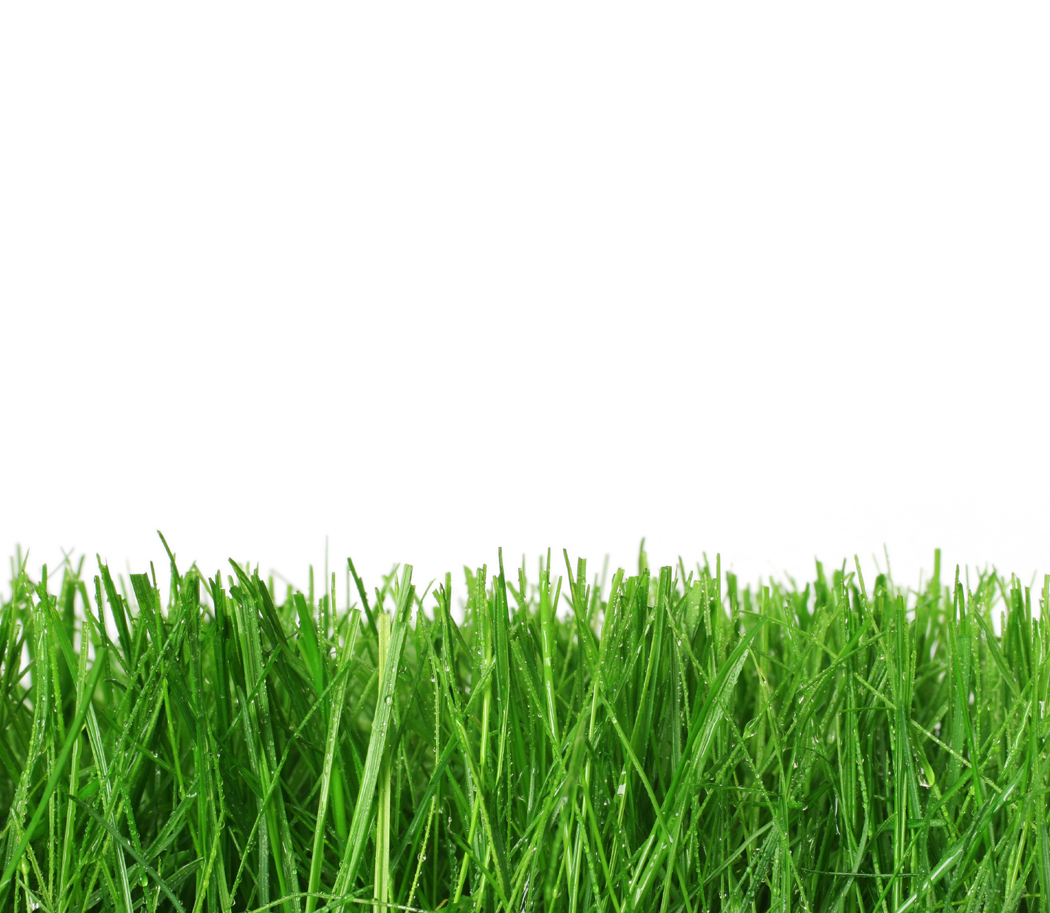 «Проблемность семьи»
Проблемная семья
Проблемы в семье
Семья самостоятельно не справляется со своими проблемами и нуждается в поддержке, помощи.
У многих семей есть проблемы. Семья способна справляться с возникающими проблемами
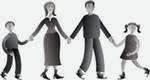 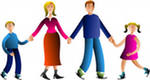 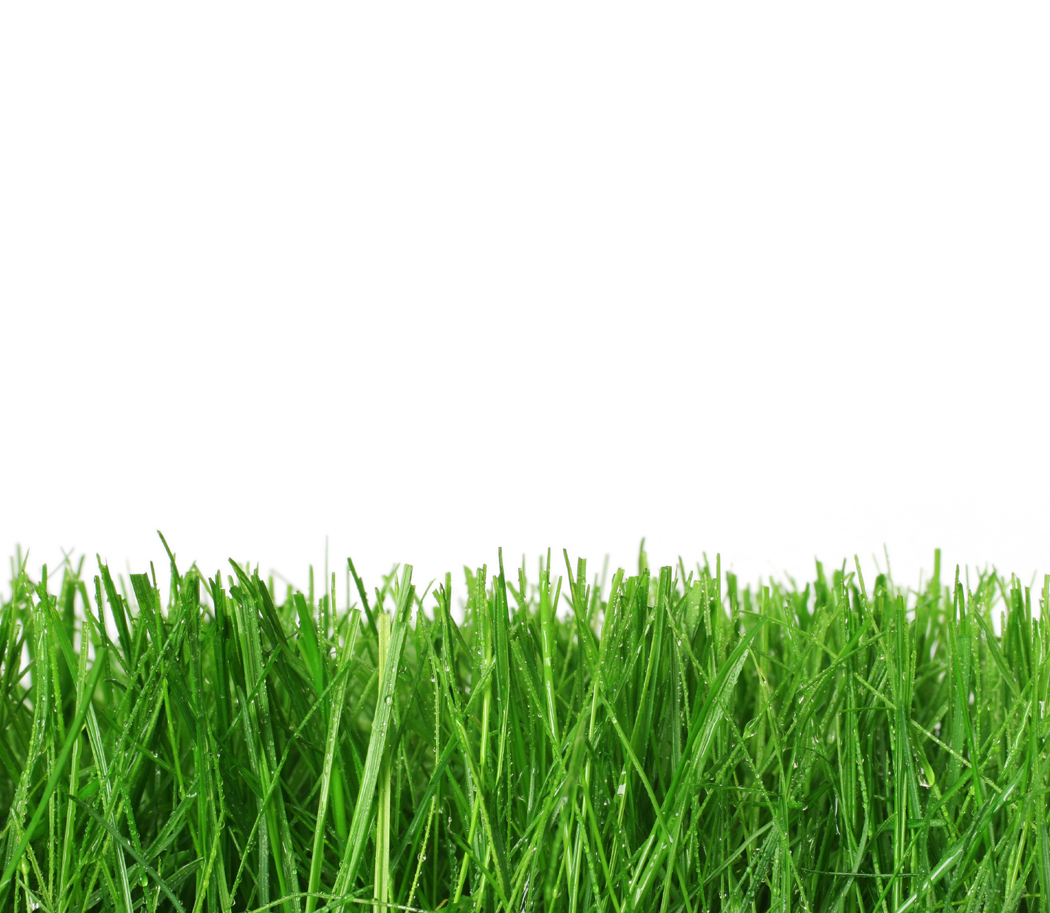 Разные типы семей
Проблемная семья
Семья группы риска
Сама не справляется со своими трудностями;
Ребенок находится под угрозой
Сама не может справиться с трудностями;
При неблагоприятном развитии событий может перейти в разряд проблемных
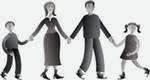 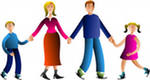 Разные типы семей
Семьи «группа риска»
«Проблемная семья»
неполные семьи;
многодетные семьи;
семьи, где один из родителей или оба алкоголики;
семьи, где один из родителей или оба наркоманы;
семьи, где один из родителей находится (находился) в местах лишения свободы;
малообеспеченные семьи; 
безработные семьи;
семьи с детьми, которые являются физическими (психическими) инвалидами;
семьи, где имеется утрата;
семьи, где имеется утрата;
семьи, где детей воспитывает отчим или мачеха;
семьи, где ребенок взят из детского дома;
в семье имеет место физическое (психическое) наси­лие;
семьи на грани или после развода супругов.
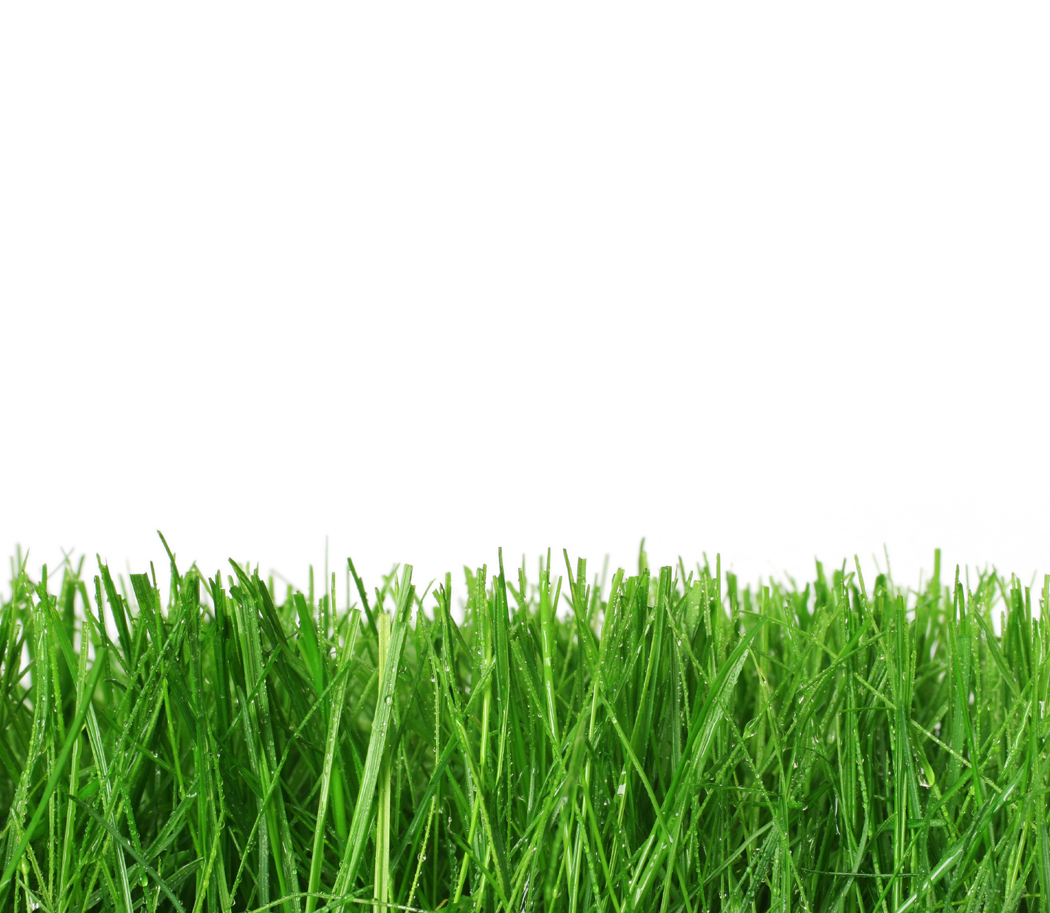 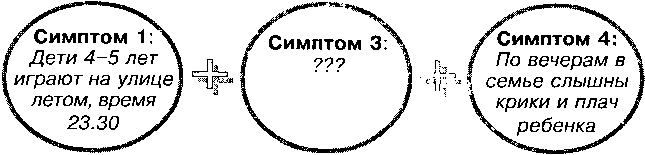 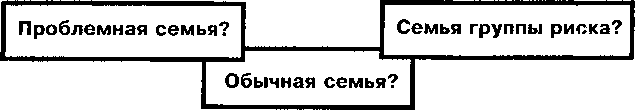 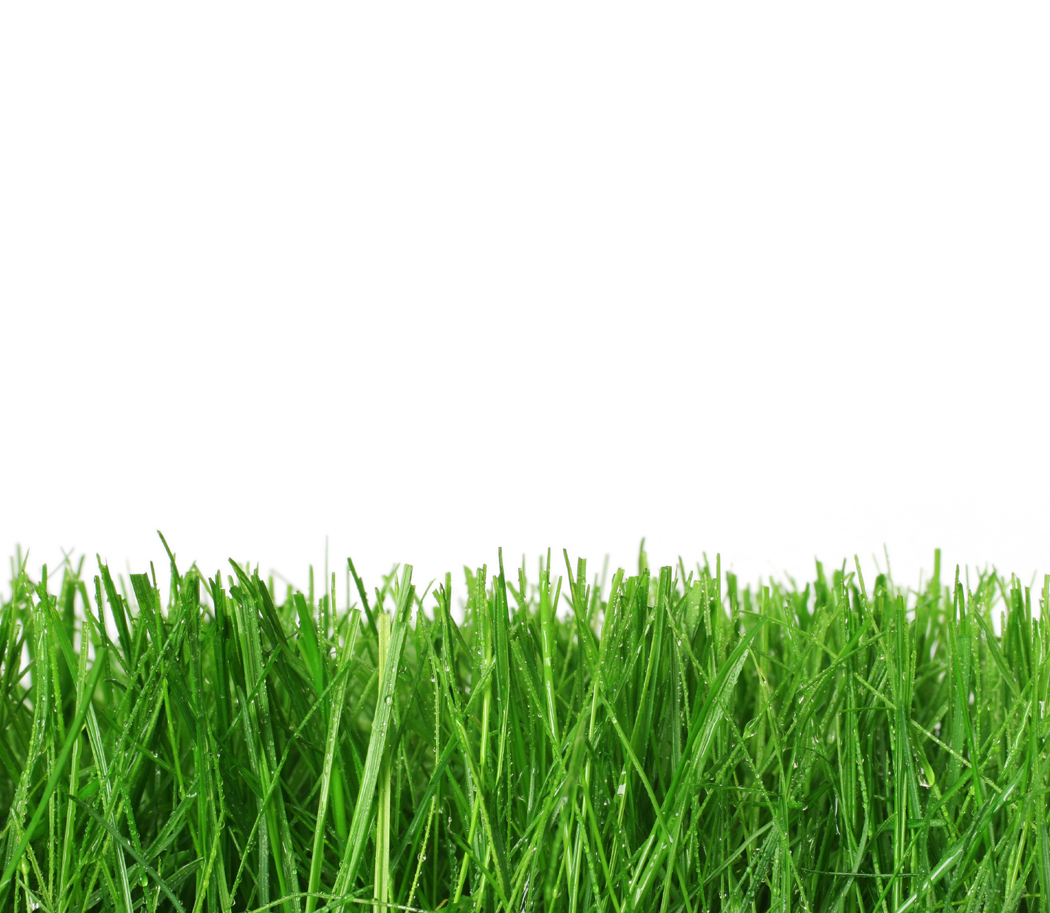 Разные типы семей
Проблемная семья
Семья группы риска
Оказываются защищающие услуги
Необходимость внешнего вмешательства – у семьи нет выбора
Цель работы – решение проблемы
Оказываются поддерживающие услуги
Семья может выбрать  необходимую услугу
Цель работы – предотвращение проблемы
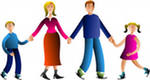 Понятие «проблемная семья» и функции семей
Понятие «проблемная семья» и функции семей
!!! Опишите на примере одной из ваших проблемных семей ее признаки и функции (перечислите отсутствующие).
«Проблемная семья» и функции семей
ПОСЕЩЕНИЕ СЕМЬИ
ЗАДАЧА  1-ГО ВИЗИТА: СНЯТИЕ СТРАХА И НАПРЯЖЕННОСТИ У СЕМЬИ
1)    Представьтесь, будьте при этом доброжелательны,  спокойны и, если получится, уверенны в себе. Не стоит уже изначально «накручивать» себя.
2)  «Социальная беседа»: если волнуетесь, чувствуете, что сами или семья не готовы к содержательной части диалога, - не спешите (иногда первый визит может этой фазой и завершиться). В этом случае договоритесь о времени следующего визита и распрощайтесь.
ПОСЕЩЕНИЕ СЕМЬИ
ЗАДАЧА  1-ГО ВИЗИТА: СНЯТИЕ СТРАХА И НАПРЯЖЕННОСТИ У СЕМЬИ
3)  Содержательная часть:
Объясните, что хорошего может получить семья от общения с вами. Семья может принять ваше объяснение, а может - нет.    Зачем?
Спросите, в какой помощи семья нуждается и согласна ли она сотрудничать. Помните, что отказ семьи от сотрудничества не является окончательным. Что?
Обязательно проверьте, как члены семьи вас поняли и как восприняли. Как?
Узнайте, каким семья видит ваше сотрудничество.
Оцените качество контакта с семьей.
ПОСЕЩЕНИЕ СЕМЬИ
ЗАДАЧА  1-ГО ВИЗИТА: СНЯТИЕ СТРАХА И НАПРЯЖЕННОСТИ У СЕМЬИ
4) Выслушайте ответы и примите их за основу вашего будущего диалога. Запомните, что ответы семьи могут вам и не понравиться, но они должны быть для вас тем, на чем придется строить диалог (налаживать отношения). Поэтому не стоит «рисовать семье ее светлое будущее при условии, если она откажется от своих глупых установок».
ЧТО НЕ СТОИТ ДЕЛАТЬ ВО ВРЕМЯ ПЕРВОГО ВИЗИТА
Диалог
Не сосредоточивайте особое внимание на проблемах семьи, если семья не готова сама о них говорить.
Не говорите, что правильно, а что неправильно, прежде чем не узнаете мнение семьи по этому поводу.
Не форсируйте события: семья может оказаться неготовой и будет защищаться.
Невербальное поведение
ОСНОВНЫЕ НАВЫКИ ЭФФЕКТИВНОЙ КОММУНИКАЦИИ
ОПРЕДЕЛЕНИЕ КЛЮЧЕВОЙ ПРОБЛЕМЫ СЕМЬИ
ОПРЕДЕЛЕНИЕ КЛЮЧЕВОЙ ПРОБЛЕМЫ СЕМЬИ
Умение определять причину и следствие.
Умение отделять информацию от эмоций (некоторые «факты» являются эмоционально насыщенными, но малозначащими).
Умение видеть информацию с разных точек зрения (например, соседей, семьи, социального работника, учите­ля и т.д.). Здесь вам придется использовать все свое умение не «уснуть под сладкими речами» одной стороны.
Умение видеть и анализировать семью как функциони­рующую систему с устоявшимися взаимоотношениями.
СОСТАВЛЕНИЕ КАРТЫ СЕМЬИ
При составлении карты клиента нужно научиться определять у семьи (клиента):
 восприятие времени: как клиент ориентирован во времени (прошлое - настоящее - будущее);
особенности вербальной и невербальной коммуникации клиента: язык, стиль, ритм речи, жестикуляция и т.д.;
персональное пространство клиента во время диалога;
особенности взаимоотношений между членами семьи;
СОСТАВЛЕНИЕ КАРТЫ СЕМЬИ
При составлении карты клиента нужно научиться определять у семьи (клиента):
 роль открытой семьи и родственников - наличие контактов, влияние их на клиента (семью);
убеждения клиента в отношении себя: во что верит клиент, какие убеждения являются значимыми для него; в отношении семьи: что означает семья для клиента, ее роль и значимость; в отношении родительской роли. Эти убеждения уходят корнями в предыдущее поколение и являются зачастую неосознанными. Также важно выяснять убеждения клиента в отношении восприятия мира.
СОСТАВЛЕНИЕ КАРТЫ СЕМЬИ
!!! Составьте свою стратегию (вопросник) для выявления карты клиента (семьи).